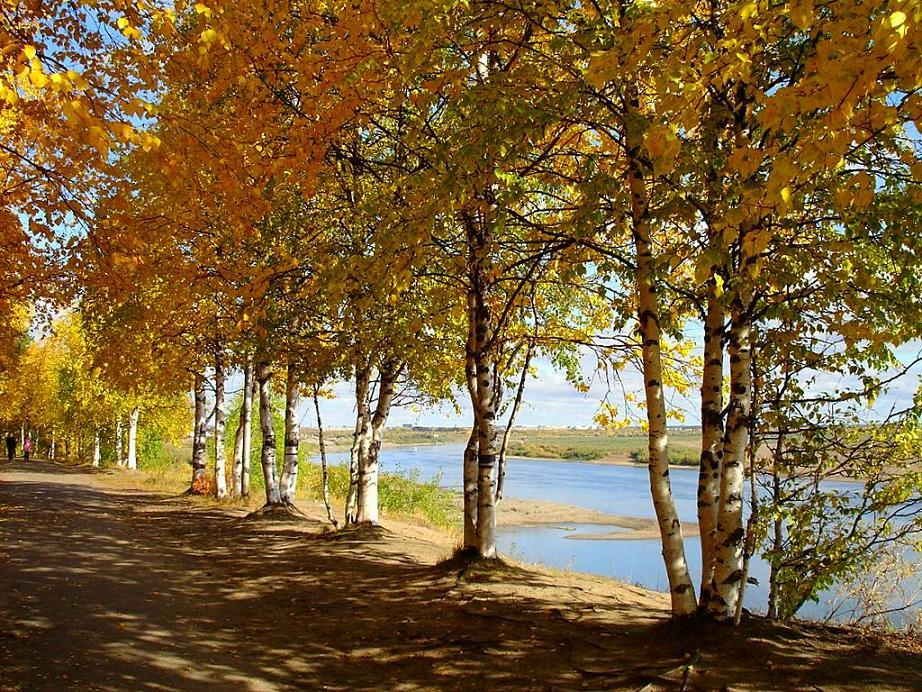 «Моя малая Родина.Памятники города Печоры»
Автор: Носова Ольга Степановна,
учитель начальных классов 
МОУ «ООШ №53» пгт. Изъяю, 
Печора, Республика Коми
Памятник В.А. Русанову – исследователю Севера
Памятный знак воинам-интернационалистам
Мемориал «Никто не забыт…»
Памятник С.М. Кирову
Памятник М.Горькому на площади Мира
Дом культуры железнодорожников
Дом культуры железнодорожников.Зрительный зал
Паровоз в локомотивном ДЕПО
Памятник геологоразведчикам
Вертолет около аэропорта
Спасибо за внимание!!!